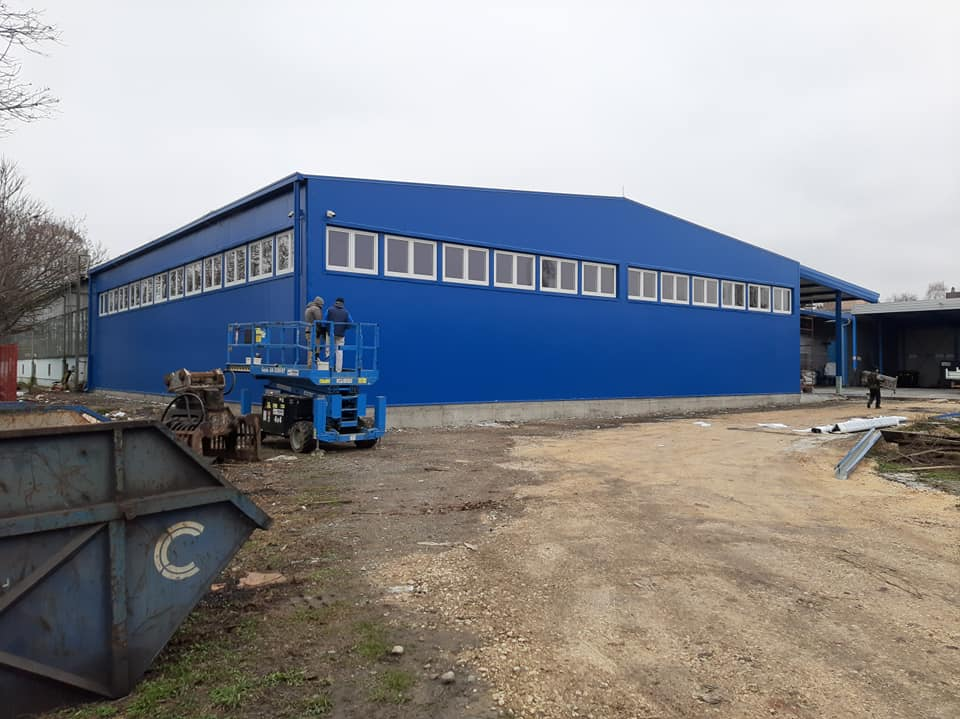 UNIOR
Miron Mičić, 2.a
04.02.2023. godine bili smo s profesorima Benjaminom Dobutovićem i Ivicom Živković u posjetu tvornici „UNIOR“ u Vinkovcima koja je dio Unior grupe od 2005. godine, među najvažnijim dobavljačima automobilskih dijelova najuglednijih europskih proizvođača automobila i njihovih dobavljača.
Tijekom posjeta imali smo priliku vidjeti proizvodnju zahtjevnih dijelova podvozja i upravljačkih sustava koji su podložni visokim sigurnosnim zahtjevima.
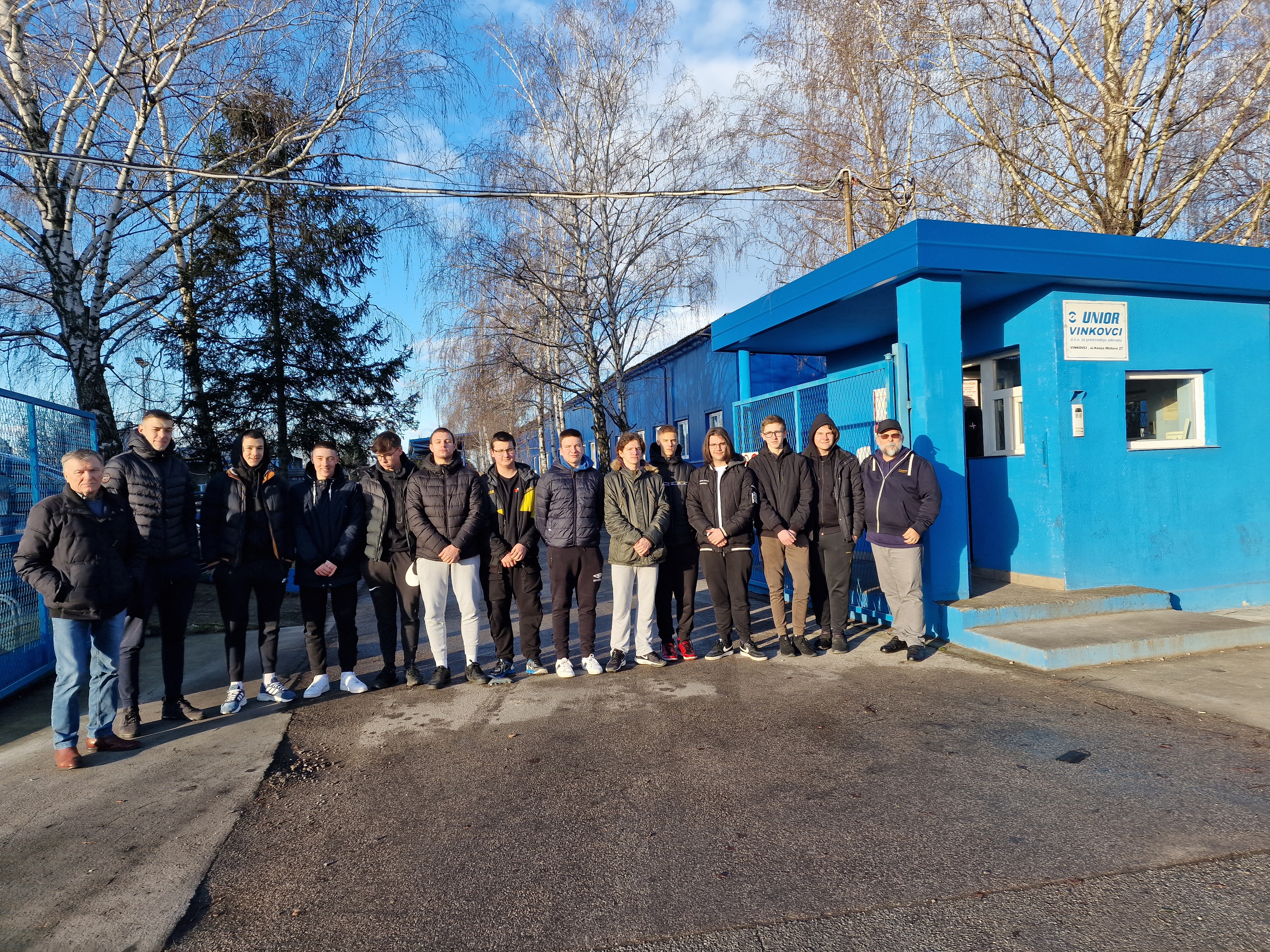 Da bi proizveli kvalitetan gotov proizvod potrebna je kvalitetna sirovina, odnosno u slučaju tvorniceUnior kvalitetan čelik koji se tamo lomi i siječe, zagrijava, kuje, te prenosi na kovačke preše. 
Nakon kovačkih preša otkivci se prenose na pjeskarenje. 
Svi otkivci prolaze i kontrolu kvalitete kroz magnatest, vizualnu kontrolu i kontrolu kroz feroflux.
Osim toga otkivci se i labaratorijski ispituju na aparatima za ispitivanje tvrdoće, te kroz mikroskop i 3D Ferranti stroj za ispitivanjesvih kuteva otkivaka.
Tvornica je specijalizirana za kovanje otkivaka do 2 kg, mjesečne proizvodnje do 450 t, a tradicija kovanja u Vinkovcima seže od 1927. godine gdje su se prvotno kovali poljoprivredni alati i dijelovi za kućanske peći.
Ovaj posjet je ostavio dubok dojam na mene u nadi da ćemo sljedeće vježbe odraditi posjetom tvornici Rimac Automobili ili možda nekom njemačkom proizvođaču automobila, kao slijed ugradnje otkivaka te bolje razumjevanje od sirovine do gotovog proizvoda.
Hvala svima koji su nam omogućili ovaj posjet. ❤️